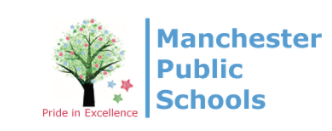 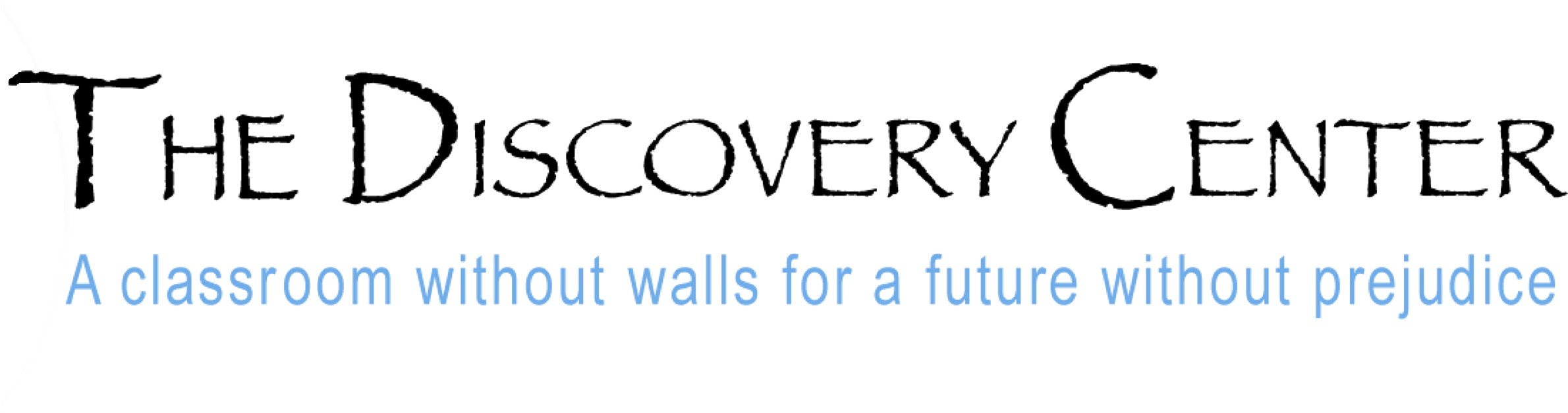 Educational Equity and School Climate:
 A Plan for Action




Wednesday, May 10, 2017
[Speaker Notes: Diane - Introduce]
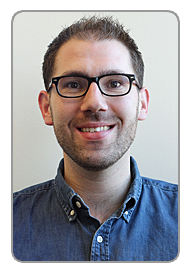 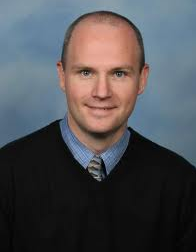 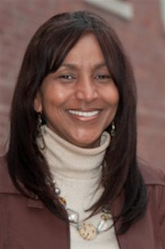 Today’s Facilitators
Matt Geary
Superintendent Manchester Public Schools
Diane Kearney, Ed.D
Director of Adult and Continuing Education Manchester Public Schools
Jason Fredlund
Program Director        The Discovery Center
2
[Speaker Notes: Diane – Introduce Speakers]
Background on our Collaboration
The Discovery Center and Manchester Public Schools are committed to educational equity
We have worked together for many years on several different projects. The Discovery Center is a nonprofit organization.
We applied for and received a grant from the William Caspar Graustein Memorial Fund for a program to “Achieve Equity in Education by Inspiring all to End Racism and Poverty”, partnering with national Equity Literacy expert, Dr. Paul Gorski
[Speaker Notes: Diane]
What is Eisca?
EISCA is an Assessment Tool to measure and assess school climate through a lens of racial equity. It is intended to fill the requirement of the CT SDE Climate Assessment for public schools
We are seeking to assess the experiences--educational, emotional and social--of students, families, through the lens of racial equity and identify to what extent district and school policy, practice, and culture impact students with marginalized identities, so we can create sustainable changes to ensure equity for each student.
[Speaker Notes: Matt]
elements of eisca
Main research questions
Background interviews
Survey Instruments to stakeholder groups
Focus groups
Opportunistic data collection
Ethnographic Site Visits
Comprehensive Record Review
Report of Commendations and Recommendations and Action Plan
[Speaker Notes: Matt/Jason]
School climate is a window to racial equity
When properly collected, disaggregated, and analyzed an assessment of school climate plus other insights can provide an assessment of school equity
We must shift the way we assess climate to intentionally focus on the experiences of students and staff with marginalized identities--specifically, people of color
A school is only as equitable as the most marginalized students experience it to be
This type of change can only happen when there is commitment to EQUITY from the TOP!!
[Speaker Notes: Matt]
A fundamental disconnect…
School systems are designed to serve students 
with “mainstream” identities.
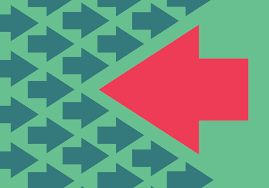 [Speaker Notes: Jason

When we accept that school systems are designed to serve students with mainstream identities (white, middle and upper middle class, English-speaking, heterosexual, neuro-typical, etc.) we understand why the “opportunity gap” exists.
Schools and school systems need to examine the ways in which they can CHANGE how they operate to center the needs of the most marginalized students.
We believe that when the students with the most marginalized identities are served, then ALL students are served and all students benefit!]
Our Approach
Systems Focus “there is something wrong with the educational system”
Deficit Focus “there is something wrong with students and families”
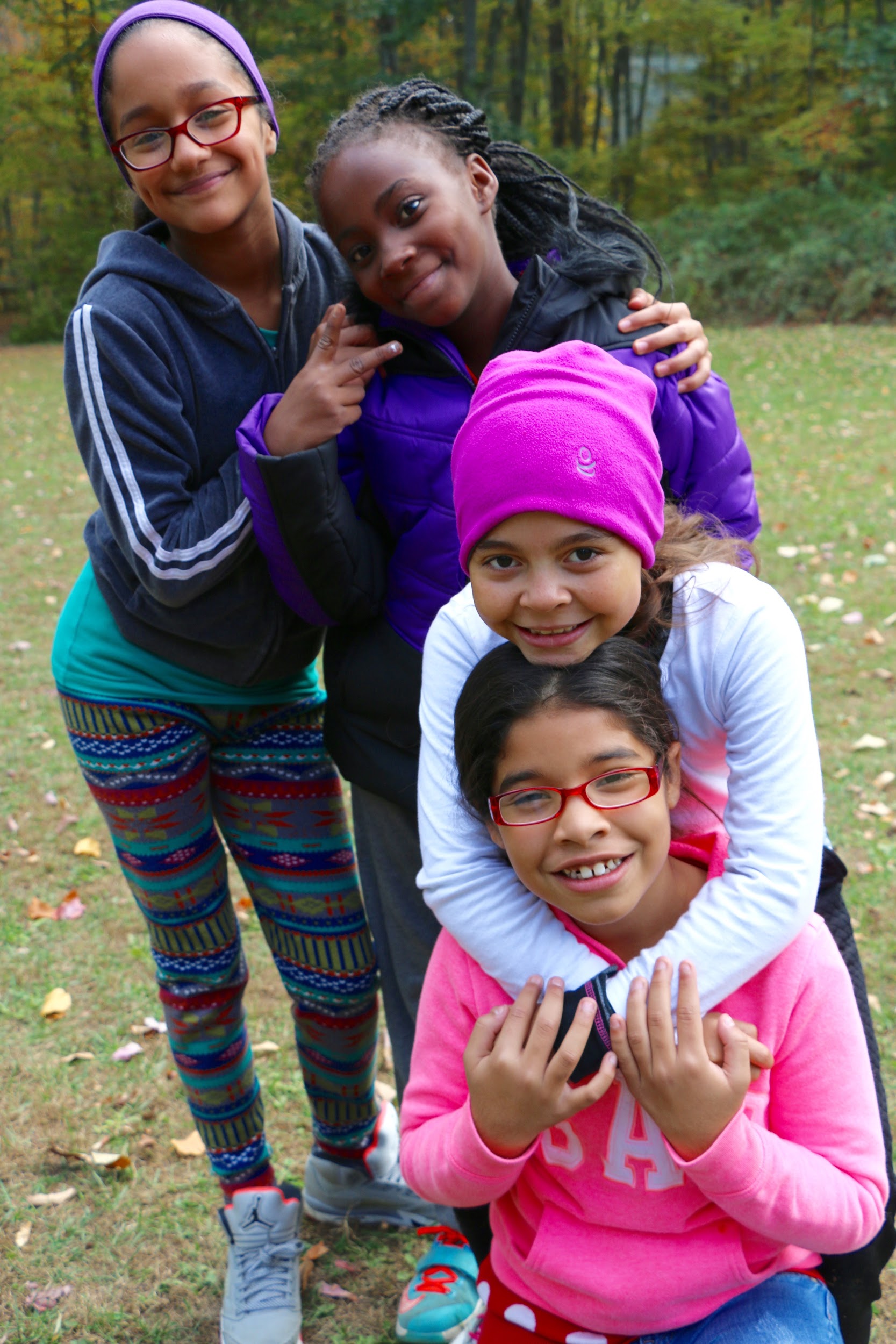 This is a critical shift!!
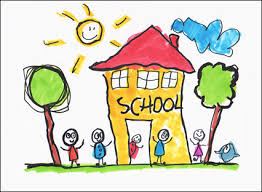 [Speaker Notes: Jason

Going into this project we know we need to maintain a really important frame for approaching the work of creating and institutionalizing equity. 

A critical shift in the work of systems change is maintaining a “systems focus”. “In order to address problems in systems, there must be a systemic solution.”

This means we can no longer blame students, families, and communities for racial disparities or any other disparities in student achievement…instead we MUST focus on the structural barriers that are preventing our students of color and students from other marginalized identities from acheiving academic success at the same level as white students and students with other mainstream identities.]
What is Equity?
?
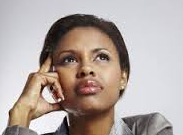 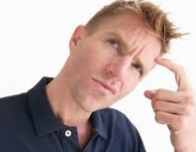 [Speaker Notes: Jason]
Notice, Feel, Question, Think… Act
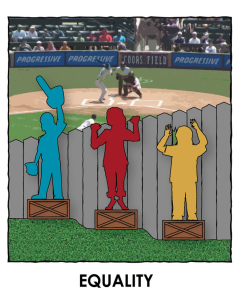 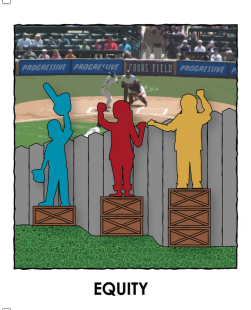 10
[Speaker Notes: Jason

Pair Share...Notice and Feel]
equity
Equity is achieved when student outcomes are not predicated by gender, race, ethnicity, class, or special needs and where all students reach a level of efficacy and competence that supports a rewarding and productive life. This requires elimination of the inequities that contribute to disproportionate learning and achievement by students of certain social groups while ensuring students are prepared for a productive and meaningful life.
				
Taken from the Connecticut Center for School Change Presentation on Equity
[Speaker Notes: Jason]
Lack of equity creates disparities
Inequity prevents students from accessing opportunities over their lifetime.
It creates the Opportunity Gap
The Opportunity Gap shows up in 
Graduation Rates
AP and High-Level Courses
Special Education
School Discipline Practices and Policies
And many other areas and results in…
School-Prison-Pipeline
[Speaker Notes: Matt
These disparities are more about a student’s ability to access available opportunities over his/her lifetime.
If the disparities continue, or if we continue with the status quo, the school to prison pipeline will be reinforced.
High school graduation for these students are at risk. College matriculation and completion are at risk. This will also impact lifetime earnings.   
All children should have a quality education
This is a human rights issue
Perceptions about the town that have been perpetuated over time, i.e. the community of color, students of color.  We need to take a look at that and reflect on how we want to restructure our community to move away from the perception of Manchester (Klanchester)/restructure schools through the lens of equity.
Connection to current work]
Educational Inequity: Institutional Level
PoC Teacher Recruitment and Retention
School Funding Disparities and School Finance
School Segregation
Teacher Qualifica-
tions
AP and High-level Course Offerings
School Discipline Practices and Policies
Learning Environment and Facilities
High Stakes Testing/
Exit Exams
Access to Extra-
Curriculars and Non “Core”
School and Human Resources
Language Access
Gifted and Talented Programs/
Tracking
Special Education
Curriculum and Instructional Materials
Staff Training
Student Teacher Ratios
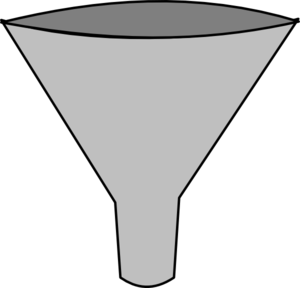 [Speaker Notes: Matt - 
This is where you can start as you reflect on what you are doing in your schools for students looking at a Systems approach.
Ask yourself:  Where do we find institutional level “educational inequity” in our schools? 
You have to look at all levels:  internal, interpersonal, institutional, and ideological levels
There are Racial disparities in suspensions, expulsions, school arrest, school pushout, graduation rates, high-stakes test scores, higher-ed achievement, etc. are all SYMPTOMS of the reality of institutional inequity in public education.
The categories visible in this slide are all areas within the boundaries of our school institutions where children of color face significant barriers and where there are studies and proven disparities between the educational experiences of children of color and white students.
This is not an exhaustive list...but reflects trends we see in the discourse about inequity and inequality in education. (Many people still use the frame of “inequality”, but we are sticking with the frame of “inequity”
This list was compiled through examining the publications listed on the subsequent slides...and also from reviewing the exercise we did on the four I’s.
Part of the process of the Equity Audits is to hone in on which of these categories are the priorities for your school community to address using the data collected.

Because schools are based on majority identity...their decision making is fundamentally flawed. They are fundamentally designed to duplicate how they have been making decisions all along. 

The work of the equity audit is to try to gain the non-majority identity viewpoint...looking at experiences in the bubbles”

The stairs and the wheelchair...if you spent the day in a wheelchair, the stairs would become visible to you...barriers are invisible unless you encounter them

What is good for people on the margins is good for everyone]
Deficit focused Vs. 
Systems-focused
Systems-focused
Difficult to identify
Require changes in values, approaches, relationships 
People with the problem do the work of solving it
Deficit Focused
Easy to identify
Quick solutions
Solved by Authority




Dr. Ronald Heifetz, Harvard University
[Speaker Notes: Diane
 -To begin, we are using Harvard’s own, Dr. Ronald Heifetz’s model of Adaptive vs. Technical change to support our efforts to close the opportunity gap.  
We are using different language – to 
-Heifetz says technical (or deficit) change is defined as those that can be solved by the knowledge of experts; 
-Whereas, adaptive (or Systems) change requires new learning.]
Deficit-focus – you are “broken”
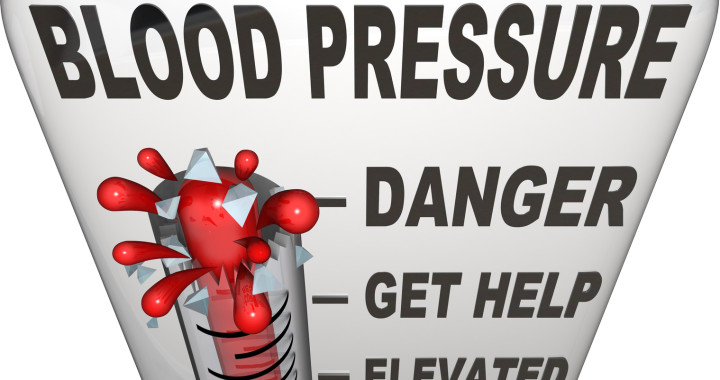 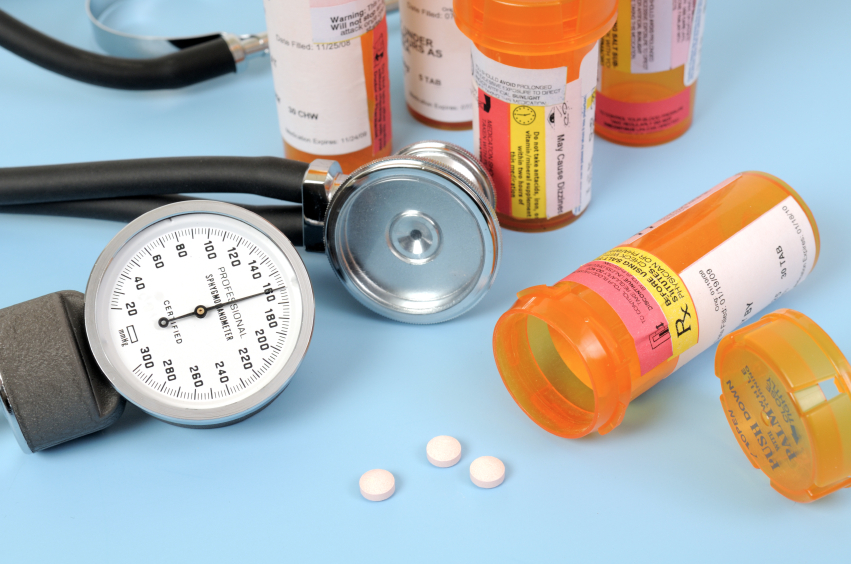 .
[Speaker Notes: Diane
 
Technical lives up here (in the head), and Adaptive lives here (between the neck and chest, the Heart.)  
Closing the opportunity gap is an adaptive challenge, but we continue to try to address it as if it’s a technical problem. 
If you have high blood pressure, the technical solution to address this would be to take blood pressure pills….
           an expert’s advice.]
System focus – we need to change the system
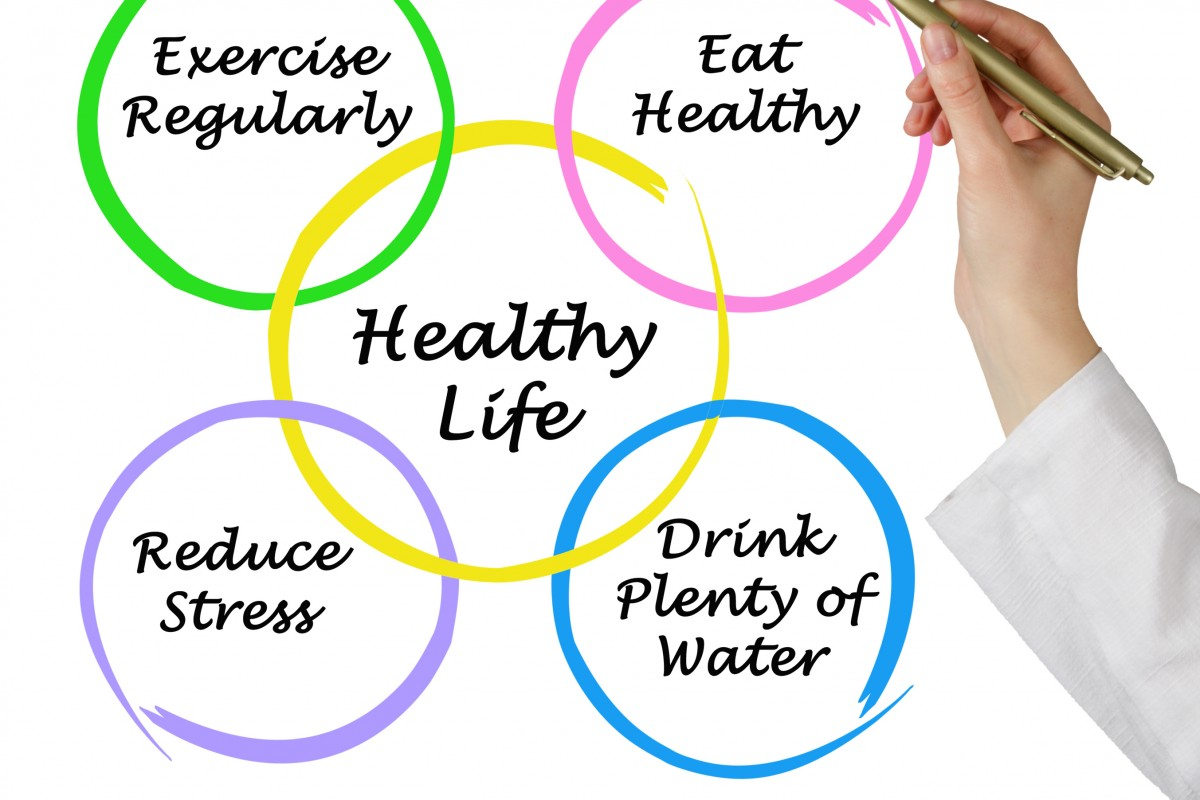 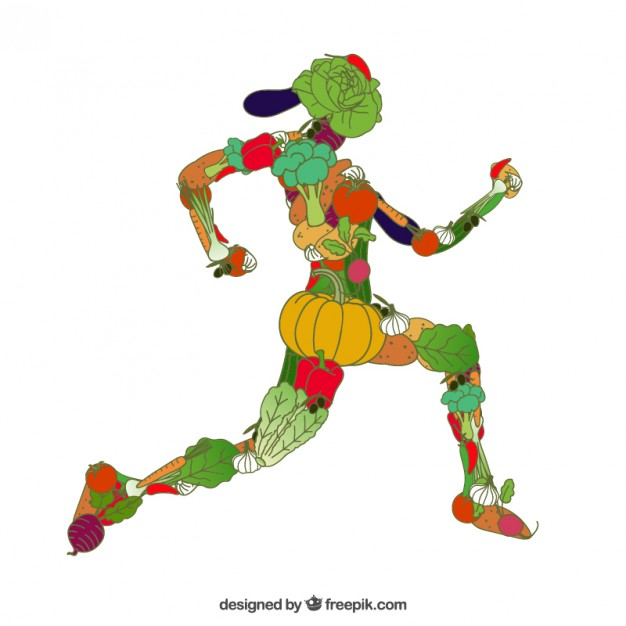 [Speaker Notes: Diane
The systems-focused solution would be to change your  lifestyle to eat healthy, 
get more exercise and lower stress.  New Learning required.  
Heiftetz basically believes that the single biggest failure of leadership is to treat adaptive challenges like technical problems.  
Kate’s addition: If you think about a school district as a body, a system, an adaptive solution is a systemic. adaptive solution.]
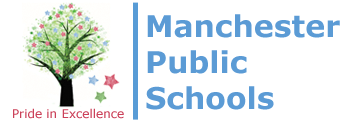 Work in Manchester
SYSTEMS 
FOCUS
DEFICIT FOCUS
[Speaker Notes: Diane
So we will have to make a shift in our thinking…...paradigm shift as we look at the goals  and expectations of our Communities
And then we have to look at ourselves because we are a part of the problem and acknowledging that is part of the solution, so what we plan to do is to begin by having courageous conversations about our students, which in essence means that we have to have courageous conversations about race, culture, and difference.
Through these adaptive solutions, we are learning a lot about our students. 
 We are also learning about what we know and don’t know about our students culturally.
- for example, Imagine College has taught us that there are enormous cultural implications when it comes to kids choosing colleges - especially as it relates to distance from home and willingness to take out loans.
So this is what we have been doing in Manchester to address an adaptive challenge:  How do we close the persistent opportunity gap?]
The Opportunity in Manchester
District readiness 	
Executive Leadership at the helm
Prior focus on race, racism and  systemic change
Partnership between MPS, national expert Dr. Paul Gorski from EdChange, and The Discovery Center
Generous grant funding from The Graustein Memorial Fund
[Speaker Notes: Diane

We have a great opportunity: one that we hope other districts will try to replicate.
GO through slides.
A partnership between a school system, a national expert, and a local non-profit focused on educational systems change.
WITH FUNDING FROM THE GRAUSTIEN MEMORIAL FUND!]
leading change
Matt Geary’s Story
It is crucial to be able to make mistakes – to not always have to be right
We must see race
When we look at the data, we see the disparities
Hold two thoughts in your head at once 
Ask questions?


How have you been challenged in leading change? ?
[Speaker Notes: Matt]
Work of The Discovery Center...
A connected web of supports designed to result in systems becoming more equitable
We work with schools and organizations that serve youth
Manchester Public Schools project to assess inequity in the school system and implement a plan of action
Workshops/PD with administrators and teachers helping them to see inequity and be inspired to change it
Youth programming centered on facilitating spaces where youth can understand and challenge systemic racism and oppression and think critically about their role in changing their communities
Residential Program
[Speaker Notes: Jason
Our work is ALL ABOUT MAKING SYSTEMS WORK FOR EVERYONE< NOT JUST THOSE WITH MAJORITY IDENTITIES
We provide the glasses and the roadmap towards systems change
Importance of the people most impacted being the architects of the change
Equity Teams happening in Hartford...mention Seattle
Been around since 1992...2002 as a non-profit mostly serving youth
In the past 3 years we have been developing our work in partnerships with schools, school leadership
We create facilitate nurturing spaces where people can understand and challenge systemic racism and oppression.]
Four Corners
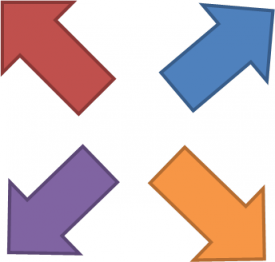 [Speaker Notes: Jason]
Let’s take a quick SURVEY!!
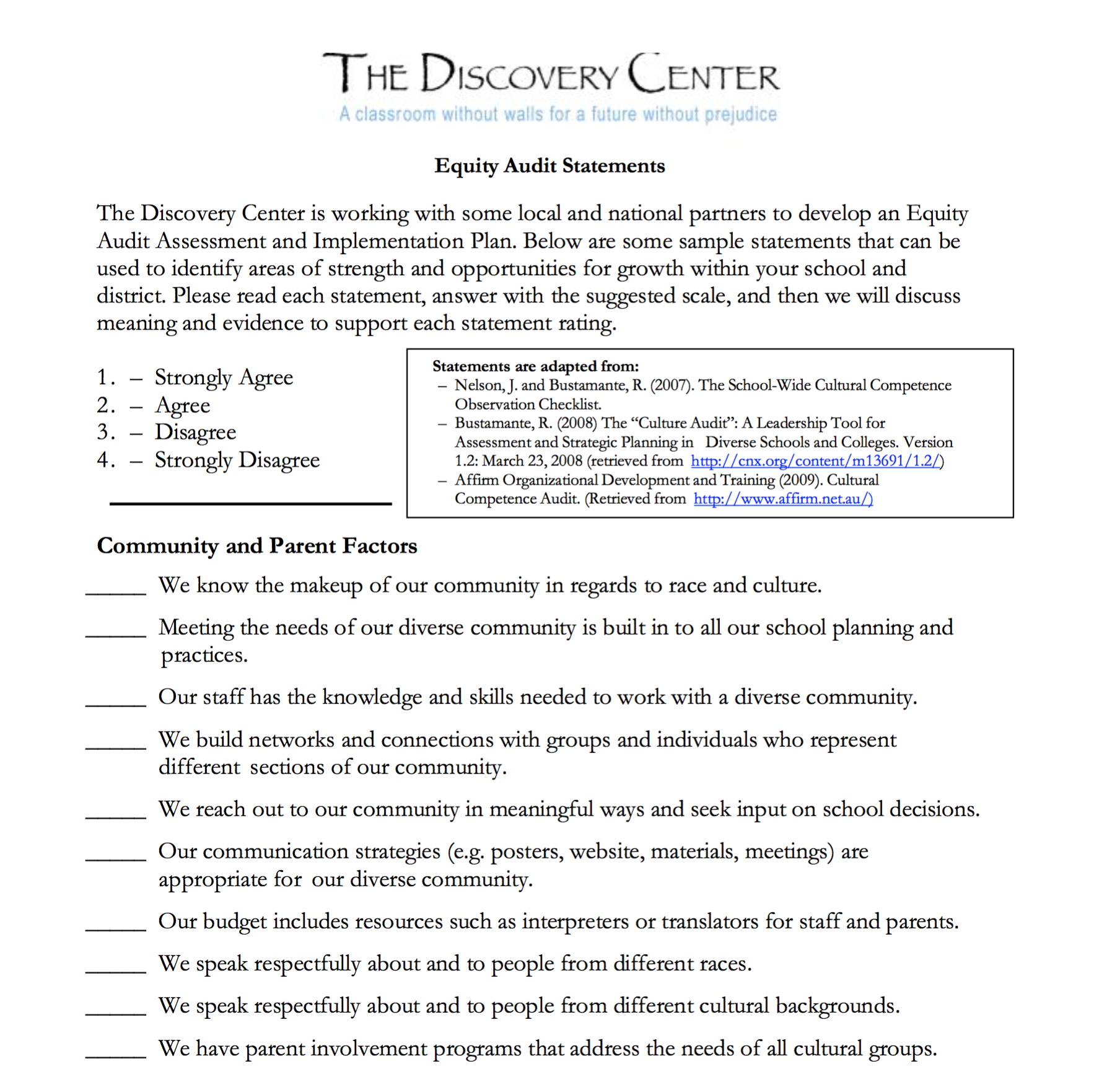 [Speaker Notes: Jason

Demographic information
All is applicable
This is one tool…the entire equity audit consists of focus groups, multiple surveys, and a policy and practice review
Common Language...developed school system by school system]
Debrief of Survey Experience
What did you NOTICE about the survey?
What FEELINGS arose as you were filling out the survey?
What QUESTIONS do you have about the survey?
[Speaker Notes: Jason - pair-share]
Closing and be in touch!
Diane Kearney
b11dkear@mpspride.org

Matt Geary
mgeary@mpspride.org

Jason Fredlund jasonfredlund@discoveringdiversity.com
[Speaker Notes: Jason do closing]